Muscle Groups
By: Maira Medrano
Human Muscular System
The Muscular System is responsible for the movement of the human body. What allows the body to move is all of the hundred body. What allows the body to move is all of the hundreds of muscles in our body which allow us to extend, flex, and twist our body. There are actually over 600 muscles in our body which all create movement.
Types of Muscles
Smooth Muscle
Smooth muscles are involuntary muscles that are found in our organs, involuntary meaning 
that we do not have to will them to perform a function, these involuntary responses occur in the brain. 
Cardiac Muscle (Heart)
Cardiac muscle is also an involuntary muscle, this type of muscle is only found in the heart. The cardiac muscle contracts to pump blood in and out of the heart throughout the body.
Skeletal Muscle
Unlike the smooth and cardiac muscles, the skeletal muscles are voluntary because they are the muscles that are attached to our bones. Tendons and tissues are what connect the muscles to each other and create the movement in our body such as flexing, and extending our limbs.
Overall Functions of the Human Muscular System (HMS)
The skeletal muscles create the movement in our body.
Skeletal muscles protect our organs.
Smooth muscles in our organs work to process the food we eat.
Smooth muscle circulates the blood throughout the body.
Cardiac muscle pumps oxygenated blood throughout the body.
Differences in the Muscle Groups
Abdominals                          Forearms
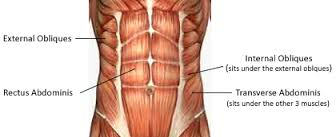 The muscles in the forearms are responsible for being able to bend and extend our arm. 
Also responsible for extending and flexing our fingers and wrist. 
The muscles in our forearms are needed to help us complete regular tasks such as typing. Without these muscles I would not be able to type this sentence.
The abdominal muscles support the trunk, spine and balance our posture.
The deep abdominal muscles protect our spine and keep it protected from potential spinal injuries. 
These muscles allow us to bend, twist, and turn our trunk. 
The abdominal muscles also protect our organs
Quadriceps                             Forearms
The quadricep muscles allow for us to extend, flex, abduct, and adduct our lower limbs such as our thigh.
These muscles also allow us to bend and extend our knee. These are the only muscles that bend the knee. 
These muscles along with other muscles of the lower leg help us walk, run, stand and do other physical activities.
The muscles in the forearms are responsible for being able to bend and extend our arm. 
Also responsible for extending and flexing our fingers and wrist. 
The muscles in our forearms are needed to help us complete regular tasks such as typing. Without these muscles I would not be able to type this sentence.
Abdominals                          Quadriceps
The abdominal muscles support the trunk, spine and balance our posture.
The deep abdominal muscles protect our spine and keep it protected from potential spinal injuries. 
These muscles allow us to bend, twist, and turn our trunk. 
The abdominal muscles also protect our organs
The quadricep muscles allow for us to extend, flex, abduct, and adduct our lower limbs such as our thigh.
These muscles also allow us to bend and extend our knee. These are the only muscles that bend the knee. 
These muscles along with other muscles of the lower leg help us walk, run, stand and do other physical activities.
Similarities in the Muscle Groups
Abdominals and Forearms
Both of these muscle groups create movement. 
Both of these muscle groups are needed for physical activities. You need both of these muscles for all physical activities. 
Example: In baseball if you are pitcher, in order to throw the ball you would have to turn and extend your trunk and extend your arm to throw the ball to the batter. 
Both of these muscle groups are need to complete daily tasks.
Quadriceps and Forearms
Some of the similarities between these two muscle groups is that they both in one way or another bend, extend, abduct, and adduct our limbs. 
They are both involved in being able to move our limbs. 
They are also both responsible for allowing us to complete daily tasks.
Abdominals and Quadriceps
One of the similarities between these two groups is that they both help us stand upright and balance our body. 
Both of these muscle groups work together to maintain good posture whether it’s standing or sitting down. 
In addition both of these groups of muscles are need to workout and do another physical activities.
Works Cited
Encyclopedia Britannica. "Abdominal Muscle." Encyclopedia Britannica Online. Encyclopedia Britannica, n.d. Web. 01 Sept. 2016.
"Muscles of the Arm and Hand." InnerBody. N.p., n.d. Web. 01 Sept. 2016.
"Muscles of the Leg and Foot." InnerBody. N.p., n.d. Web. 01 Sept. 2016
Nall, Rachel. "The Three Types of Muscles in Human Body." LIVESTRONG.COM. LIVESTRONG.COM, 2015. Web. 01 Sept. 2016.
Quinene, Paula. "Five Functions of the Muscular System." LIVESTRONG.COM. LIVESTRONG.COM, 2015. Web. 01 Sept. 2016.